Pulse Lab
Pulses
Carotid Pulse- Neck (between muscles and throat) ______________ bpm/pulse rate
Supplies blood to the head, neck and brain
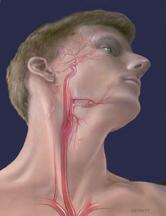 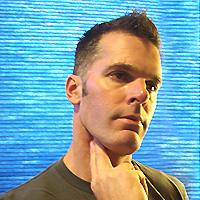 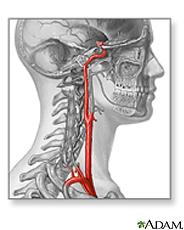 Pulses
Brachial Pulse- upper arm (between Bicep and Triceps) _____________ bpm/pulse rate
Supplies blood to the arm/hand
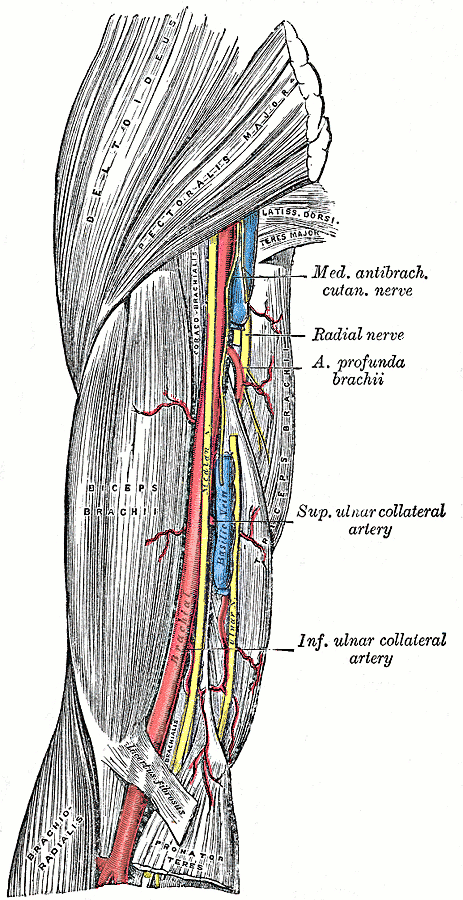 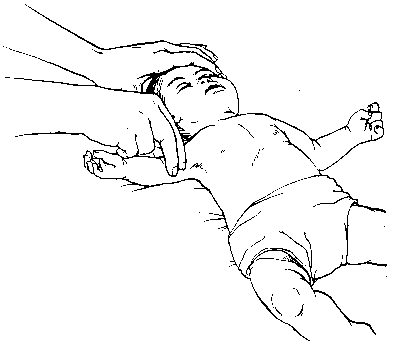 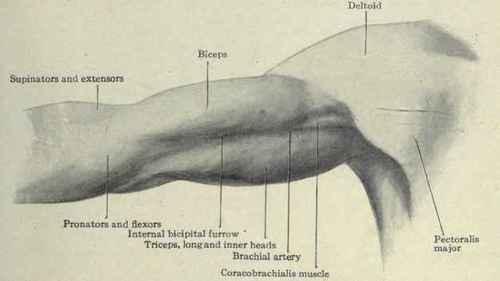 Pulses
Radial Pulse- Wrist (Anterior Lateral side)
______________ bpm/pulse rate
 Supplies blood to the hand
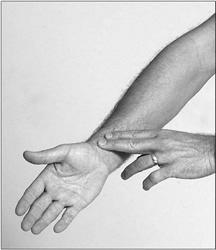 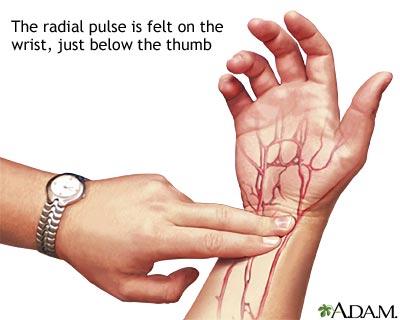 Pulses
Femoral Pulse- in groin- Anterior medial side.
______________ bpm/pulse rate
Supplies blood to the thigh & lower leg
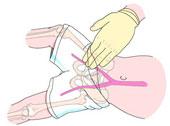 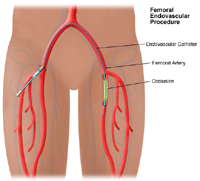 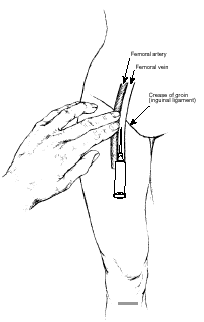 Pulses
Tibial pulse- behind & inferior to medial malleolus (medial ankle bone)
______________ bpm/pulse rate
Supplies blood to the foot
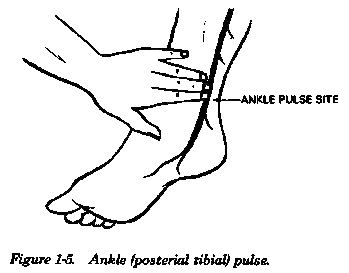 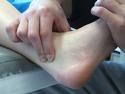 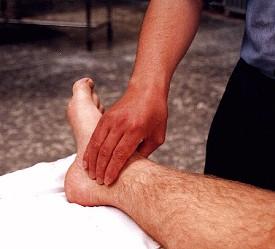 When evaluating an injury what should you look for first? Why?
Review
What are the different injury mechanical forces?
What is difference between sprain/strain?
What causes apophysitis? example
What artery carries blood to the brain?
Which pulse do you check with activity?
What is average pulse rate?
Sports Medicine
INJURY EVALUATION
UNIT 4

Injury Assessment, Recognition, and Management
Primary survey
Checking for ABC’s:

Airway
Breathing
Circulation
Secondary survey
After primary survey is cleared then you will complete secondary survey. Which more specifically looks at the injury.
HIPS/HOPS
History
Inspection/observation
Palpation
Special tests/stress tests
History
Sports Medicine
Has the area been injured before?
How did the injury happen?
What were you doing when the injury happened?
Where does it hurt?
What is the quality of pain?
What is the quantity of pain?
Have you had any previous surgeries to the area?
What previous treatments have been used on the injured area?
Observation
Sports Medicine
Discoloration (Ecchymosis)
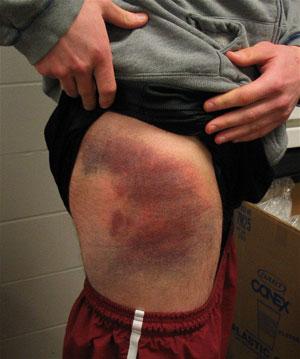 Observation
Sports Medicine
Swelling
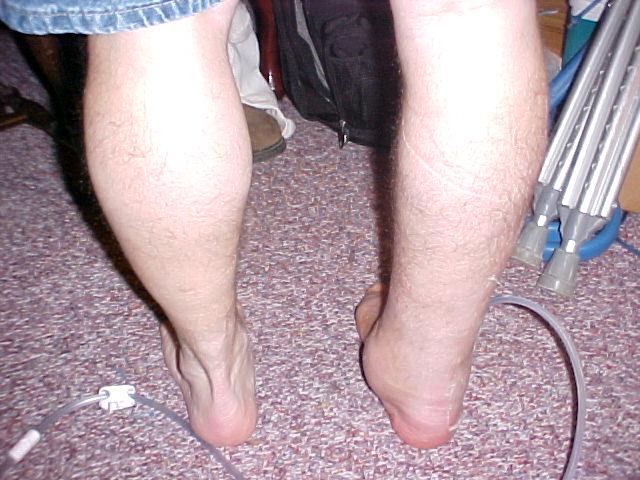 Observation
Sports Medicine
Deformity
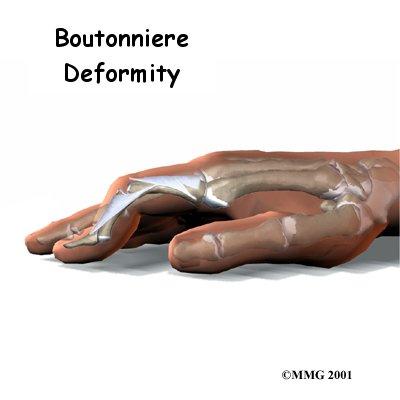 Observation
Sports Medicine
Bleeding
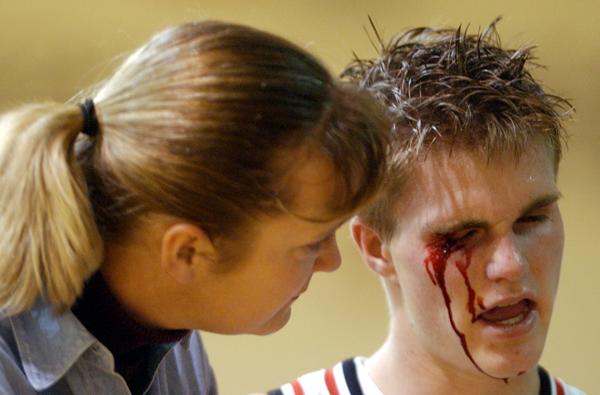 Observation
Sports Medicine
Range of Motion
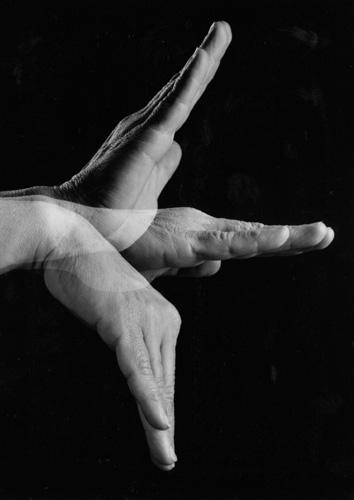 Observation
Sports Medicine
Scars
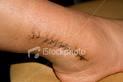 Observation
Sports Medicine
Burns
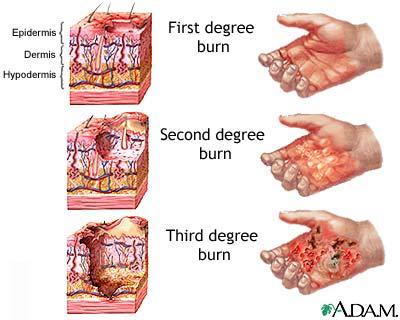 Observation
Sports Medicine
Expressions denoting pain
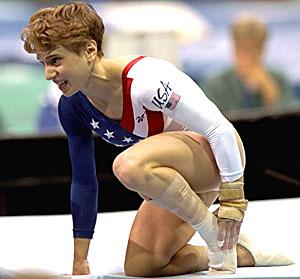 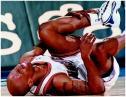 Warm-Up
What do you think are part of the palpation and special tests of injury evaluation?
Review
What occurs with myositis ossificans

What happens in arthritis?

What is difference between primary and secondary evaluation?

What is the purpose of the history section?

What are 4 things to observe for?
With Partners
Choose an acute and chronic injury you are interested in and identify what someone may present with for that injury. (History and Observation) be specific.
Palpation
Sports Medicine
Deformity
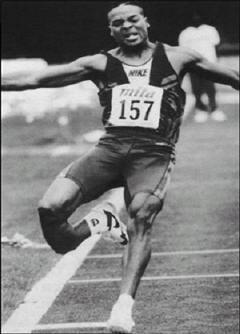 Palpation
Sports Medicine
Point tenderness
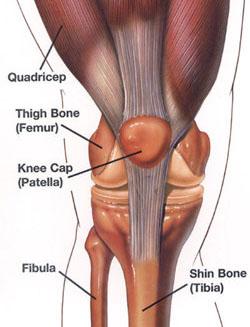 Palpation
Sports Medicine
Muscle spasm
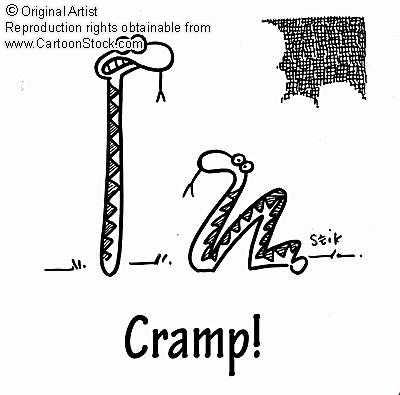 Palpation
Sports Medicine
Pulses
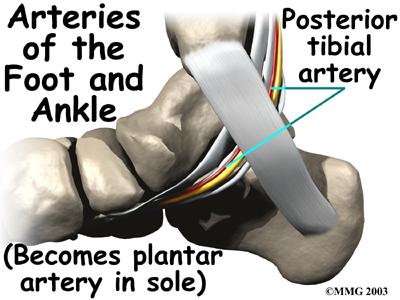 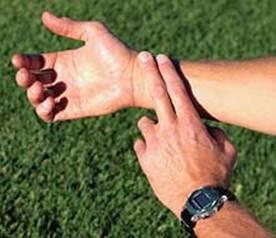 Palpation
Sports Medicine
Sensations
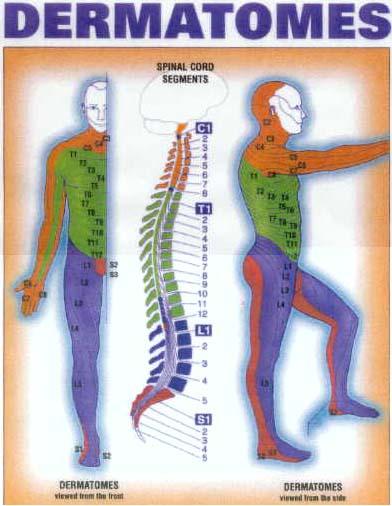 Palpation
Sports Medicine
Quality/Quantity of pain
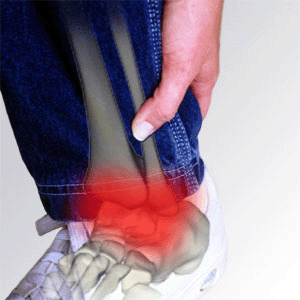 Stress
Sports Medicine
Applying stress to the injured area is designed to clinically recreate the MOI NOT to make the injury worse.
Stress
Sports Medicine
Clinical stress tests are designed to test
	ligament/joint stability.
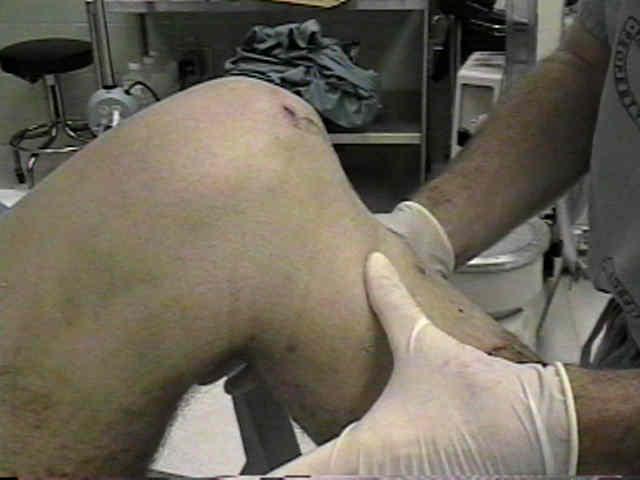 Stress
Sports Medicine
Clinical stress tests are 
	designed to test
	ligament/joint stability.
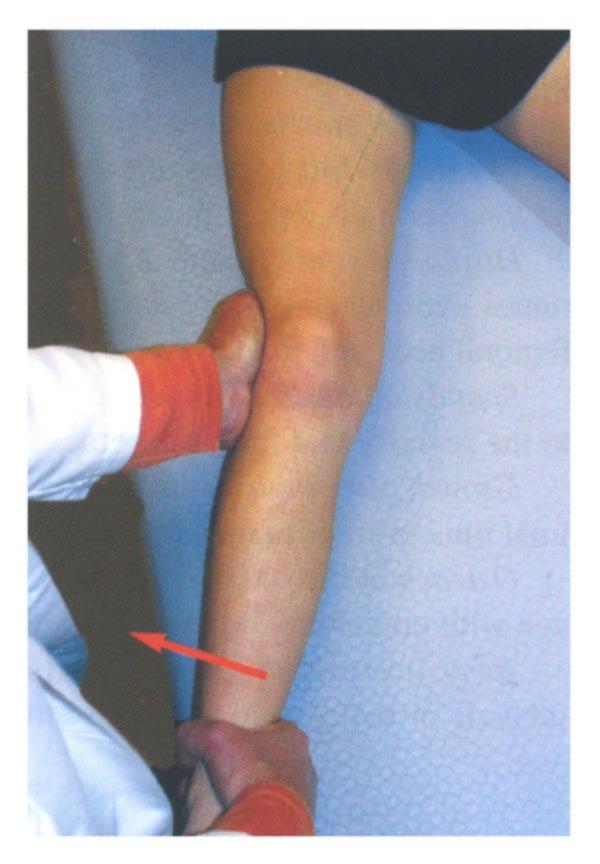 Stress
Sports Medicine
Clinical stress tests are 
	designed to test
	ligament/joint stability.
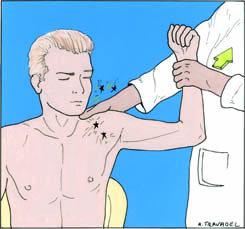 Stress
Sports Medicine
Clinical stress tests are 
	designed to test
	ligament/joint stability.
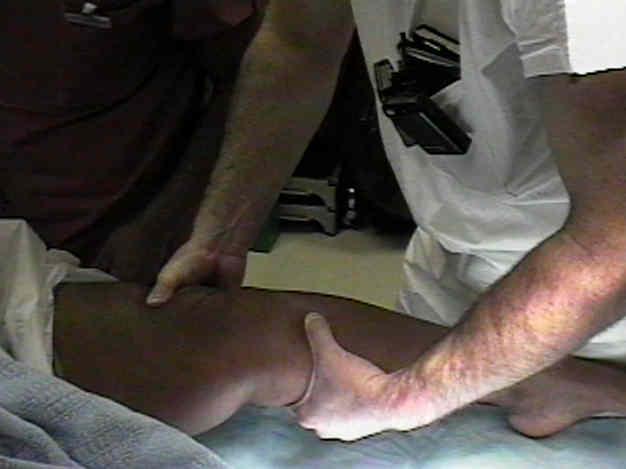 Stress
Sports Medicine
Clinical stress tests are designed to test
	muscle strength and flexibility.
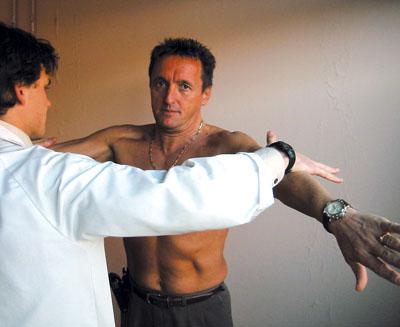 Stress
Sports Medicine
Clinical stress tests are designed to test
	active, passive, and resistive ROM.
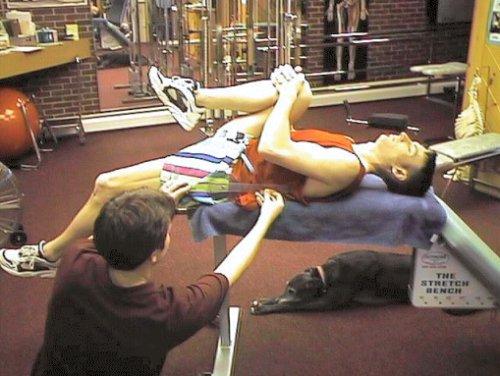 Remember
Sports Medicine
**Always evaluate bilaterally!**

	**Always evaluate bilaterally!**
Individually
For the following injuries: find a scenario for how the injuries occur (history) and identify what OP will be associated with it. Then find out what a special test for identifying the injury is:


ACL tear

High ankle sprain

Meniscus tear

Torn UCL (elbow)

Torn labrum (shoulder)